JMO Interview Tips
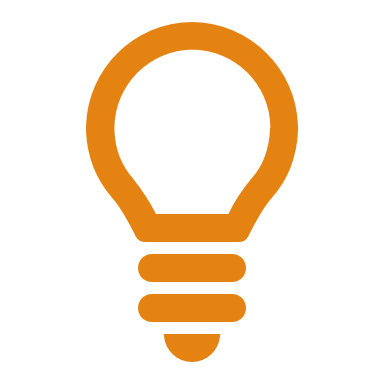 Canberra Health Services
2021
What It’s All About:
Job Applications – Why does it matter
Competitive Market Place
Merit Based Rankings
Increasing Use of Panels, with non-medical chairs. 
Public Service Governance
What do doctors do badly?
Follow instructions!
Sell themselves
Long list of jobs / rotations
Long list of procedural competencies
Little that describes the person. 
Prepare / Research / Ask??
Comprehensive submission, on time!
CV’s – more important as you progress
SHORT Summary Page at front
Emphasise commitment to education / learning
Current Referees 
Supervisors, not colleagues
Let them know!!
Statement of Intent
Training, long term plans
Interests & Stuff outside of work matters!
Give a little bit of yourself away – Builds trust
What do interviewers want to see
Enthusiasm – The most (almost only) important thing
Interpersonal skills. 
Clear focus on 
Pt safety!!
Teamwork
Education / Learning
Support for juniors

For FACEM jobs – Genuine Expertise in Something!!
What doesn’t matter
Doesn’t matter if your plan is different / unusual.
Full suit vs smart professional
Casual vs formal discussion style (allowing for the NDR)
If you know the interviewer, use your normal means of addressing. 
High school marks / training prizes (Fair game on CV, not in interview….see NDR)
Flaws / Physical illness / Training deficiencies
To a Degree
Turn a negative into a positive!
A Quick Cheat Sheet
Find out what was asked in interviews from previous years.
Get a collaboration of friends and set up a mini-interview panel with your peers and ‘grill’ each other.
Record your answers and play them back, so you know what you did well and what you can improve upon.
Answer the question, the whole question, and nothing but the question
Questions often have multiple parts. Be sure to answer all parts and create a holistic response.
Don’t answer the question you practiced for, answer the question that the interviewer asks of you. 
If you didn’t hear the question properly, be sure to ask the interviewer to repeat it. 
Take a breath and think about the question first before starting your answer.
Don’t make things up.  If you don’t know something, that is OK, but it would be worse to try to lie your way through an interview.
“A medical student would not walk into a viva without practicing all the various types of cases that she or he could possibly get. It would also be unwise for a medical student not to find out what was on the exam in previous years.”

 In the same way, you must research and practice your interview techniques so they are polished and ready for the day of your job interview.
Tip 1: Do your research before the job interview
Tip 2: Posture/Conduct
The way you hold yourself and present yourself is really important. 

 Get one of your friends to take notes or a photo of you while you are responding to the questions and think about what this says about you.
Acknowledge everyone in room. 
Shake hands
Eye Contact
Use relevant examples
NEVER lie
NEVER criticise current / previous employers
DO NOT talk yourself down
It is obvious when you’re nervous, constantly telling us is pointless
Tip 3:Practice your answers
“In theory, there is an infinite number of questions that you can be asked in an interview. In practice, you know you’re likely to be asked a variation of some of the following questions:
Who are you and why are you the best person for the job?

Tell us about a time when you had conflict with someone? (E.g. peer, nurse or senior)

Tell us a bit about the research you’ve undertaken, or quality improvement project that you’ve been involved in?

Tell us about your teaching experience?

 Where and what would you like to be doing in five years’ time?
You will be asked a clinical question, which aims to identify whether you are a safe practitioner or not.

 If you don’t practice your answers to these questions, you’re setting yourself up to disappoint. 

 We suggest sitting down with example questions and brainstorming dot-point answers for each. 

 In private, try putting them into sentences to give short, succinct, informative answers. Then, recruit a trusted friend, relative or partner to ask you these questions. Practice giving answers as well as asking for feedback.

 You should treat the interview as an examination or a performance.
Tip 3:Practice your answers (cont).
Tip 4:Take the job interview process seriously
Take the interview process seriously. 

 Don’t rush or be late. 

 Make sure you have all necessary and requested paperwork ready to give to administration (if necessary).
Tip 5: Bring a good question
You will usually be asked, “Do you have any questions?” 

 Have a good one that shows you are serious and have prepared for the interview (to be discussed later).
Tip 6:Fake it till you make it (i.e. look confident and calm even if you’re not)
Ask a friend to film you on your phone or tablet answering one or two questions - especially a question you haven’t considered before. 

 On playback you will be able to see how you come across and eliminate any habitual responses or mannerisms.

 Common responses are: saying “um” too much, bad posture, nervous facial and hand movements.

 You want to appear as calm and unfazed as possible even if you don’t feel like this on the inside. 

 But if you are asked a question on a topic you have a passion for, then show your enthusiasm!
Tip 7: Be specific in your answers
Doing your homework about a hospital or region is really important. 

 You should know something specific about the site you are applying for and be able to speak about the benefits that working there can offer. 

 Interviewers like to hear why you have chosen to apply to this specific site, and what we can offer that you are really excited about.
Tip 8:Plan your travel
Check the venue and plan how to get there. 

 Allow yourself enough travel time including parking!!! 

 Check the venue address to make sure you’ve got it right and don’t turn up to the wrong hospital.
Tip 9:Prepare your referees
Tell your referees which jobs you are interviewing for and send them the latest copy of your CV

 This makes it much easier for them to talk about your skills and attributes when they get that call.
Tip 10:Dress to impress
“Dress like your favourite, sharply-dressed consultant (unless they are a giant wierdo)”

  No ball gowns or tuxedo’s though.

  Neat, tidy and professional is the way to go.
Tip 11:Understand what the panel is looking for
The questions you get asked in the interview should relate to the Selection Criteria. 

 So to find these go to the appropriate section on the job description and review it. 

 They are usually placed towards the end of the document.

 These should give you a fair indication of the types of questions you will be asked.

 You can then generate appropriate questions or there are places online you can find them. 

 You can access a free question bank here.
Tip 12:Review your CV for examples
Your CV or resume is a source of achievements from which to draw upon examples of your past work.

 Review your CV for examples so that you can use these as part of your answers to questions.

 Providing an example from your past work is extremely powerful at the interview.

 Sometimes you will be asked for an example as part of a behavioral question (e.g. conflict/professionalism)

 Don’t be afraid to offer one, even if the question is a hypothetical question.

 You are basically telling the panel:  “I can do this. Because I’ve done it before.”

 Panels know that past behavior predicts future behavior so they will value this information.
Tip 13:Record yourself and watch yourself.
Interviews are as much about body language and tone of speech than what you say.

 Its important to know how you appear during an interview.

 The only way you will know this is to observe yourself.


 Its particularly important to be able to see what you do with your hands.

 Selfie videos are not as good as you have at least one hand engaged for the filming purpose. 

  Observing yourself in the mirror is not as good as you cannot rewind and go back.
Tip 14:Engage an “Expert”
My final tip is to get some interview practice with an expert.

 Who is an expert? - Anyone who has had significant experience being a member of a selection panel and/or experience in coaching candidates for interviews.

 Don’t fall into the trap of relying on feedback from fellow candidates, your family or friends. 

 Their feedback is likely to be unhelpful and too much on the positive and encouraging side. 

 They are likely to have no context for what the panel is looking for and they are too invested in your success and you as a person.

 You want as critical feedback as possible.
What actually happens:
For resident medical officer interviews you will commonly have around 20 minutes with a small panel of 3 or 4 and be given between 4 to 6 questions to answer briefly. 
These will generally consist of:
An opening question about your experience or interest in the role;
Questions about past examples of handling conflict or dealing with errors;
Questions about strengths and weaknesses; and
At least one clinical scenario where the focus will invariably be on recognising a sick or unwell patient and asking for help early.
Questions about QA/QI activities or research
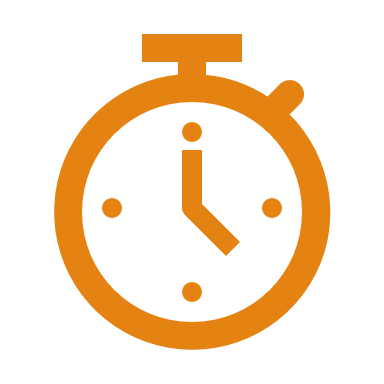 Example Questions
The following are a series of 16 example questions for interviews.
Question 1. Tell us about your experience and how it makes you a suitable candidate?
This question is often just asked in the shortened version. “Tell us about your experience.” 

 Regardless of how the question is asked you should answer it by telling the panel about how your experience makes you a good candidate.

 Do this by picking out one, two or three of the selection criteria and relating your experience to them.

 So, for example, a common selection criteria is around communication skills - talk about how your recent experience has been working in a hospital with lots of patients who are from a Non-English speaking background and how you have had to collaborate (probably another selection criteria) with other members of the team to meet this challenge.
Question 2.“What are your long-term career goals and why this hospital?”
This is the other common opening question.

 This question is digging into whether you have done your appropriate research. 

 Have you identified a reason why the hospital will help you in your career? 

 For example: does it have good exam pass rates. Or is there a particular subspecialty that is not available elsewhere?

 Whatever the case you should be able to identify something of value in the position that will help you. 

 Make sure that you are emphasizing that its a positive factor about the health service or hospital. 

 Interview panels generally like to hear nice (genuine) praise about their institution. 

 But also make sure that you quickly bring it back from your personal needs to what you can give to the hospital.
Question 3. “A member of the nursing staff complains that an intern is not attending calls and not doing duties properly, what will you do?”
A big tip for this question is to avoid the inclination to stereotype nursing staff and refer to the nurse in this scenario as female.

 Hypothetical scenarios are very common in doctor interviews. 

 This one bundles both the potential for work conflict (between yourself and the nurse, yourself and your colleague and the nurse and your colleague) along with topical matter of trainee doctor well being and what's called the trainee in difficulty.

 Cover all the key principles in the scenario. To show you have broad awareness of what might be going on.

 List your key points first. That way the panel knows what you are thinking, even if you run out of time to address all the issues.

 The key points here would be:

 How you engage in the initial discussion with the member of nursing staff in a respectful and listening manner.

 What your strategy for approaching your colleague is. And again, how you are going to conduct that initial conversation, which is often referred to as a “quiet chat”.

 The potential outcomes of your “investigation” into the problem. In particular, how you would handle it if your colleague was resistant and how you would handle it if they confided in you a problem.

 Your responsibility to discuss things with more senior colleagues.
Selection (Interview) Criteria – STAR Response
Situation
Background
Task 
What was your role, or what was needed to happen
Action 
What did you do?
Result
What happened
STAR Examples – Leadership
S - Recently all of the FACEM’s on a shift fell sick after eating Dr Taylor’s cupcakes.
T - As the most experienced registrar I was required to manage the whole department on the evening shift. 
A - I met with the other registrars, and the nursing team leaders to make sure that everyone understood the arrangement. I confirmed that the ED Director was available for urgent advice, and I liaised with ICU to cover MET calls for the day. 
R - This worked well overall, as we managed a busy evening without stress, and the nursing leaders and ED Director personally thanked me for my efforts.
STAR - Education
S – Attendance at Registrar Education was poor – Especially when Dr Hall was presenting!
T – As the senior registrar I was asked to help to improve overall attendance
A -  I surveyed the registrars anonymously about the reasons for non attendance, and as a result of this I was able to assist in some roster modifications, as well as a change to the structure of teaching.
R – Attendance improved from 8 per session to 14, and the DEMT’s were happy & more engaged.
This is an example of what is called a Past Behavioral Question. 

Examples of past work that fit the current job challenges is far more powerful and predictive than saying what you would do.

You should have an example of an error ready to give. As well as one about work conflict (see below).

The key here is to be able to give an example of an error that was significant but for which there was not a serious outcome. 

The best examples are of system errors or simple communication errors.

If possible it should be something where you caught the error yourself and then there was an attempt to look at the system to improve it for next time.
For example: an error where the wrong data was entered on a discharge summary because the electronic record system was unclear would be a good one (so long as the patient was okay in the end).

Answer all example type questions using the STAR method:
Situation
Task
Action
Result

Don't forget to give the panel the result of the example.
Question 4.“Describe an error you made in your practice and what you did to fix it?”
Question 5. “What strengths do you bring to this role?”
This is sometimes answered alongside a request for weaknesses (see also below). 

 If also asked for weaknesses start with weaknesses first and give just one. 

 Then end with two or three strengths.

 For strengths try to come up with something reasonably unique and remember it needs to be relevant to the role.

 So things that are not unique to say are:

“I'm an excellent communicator”
“I'm a team player”

 Pretty much everyone does say that about themselves at these interviews.

 It doesn't have to be overly specific but something which you can back up.

 For example: if you have done a lot of teaching in your career and have good feedback on this.

 This would a good strength to highlight in terms of any teaching responsibilities of the role.
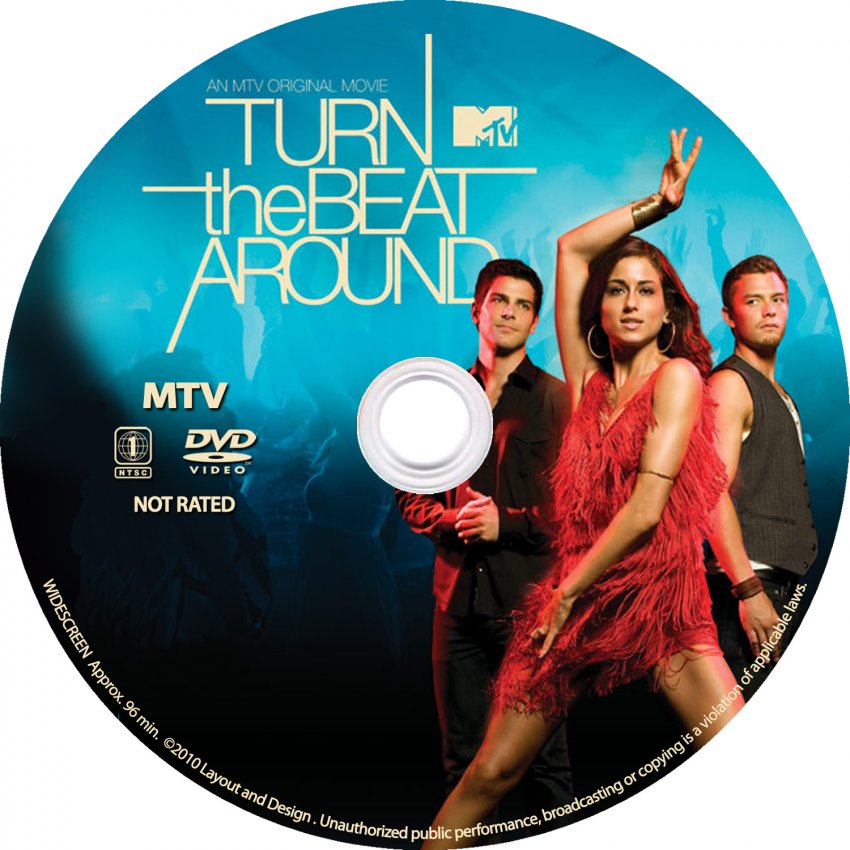 Turn the (-) beat around
Most of us have flaws. 
Highly likely you’ll get asked about them. 
Training / Employment gaps
Exam failures
Skill Deficiencies
Describe what you learnt / How you’ll correct / How that makes you a better candidate
Don’t apologise

Pre-emptive strike
Question 6. “A nurse is insisting to give medication to a patient whom you don't know and you don’t know the medication. What do you do?”
Some questions seem simple on the surface but providing a simple answer is not going to get you very far.

 Its obvious with this hypothetical question that you should not go ahead an prescribe the medication.

 You need to show your awareness of the needs of others in this situation, in particular the member of nursing staff and the patient:

How are you going to discuss your dilemma with the nurse and possibly the patient?

Is the situation urgent? 

Will you need to call your senior for advice?

Do you have time to go away and look up the medication and review the patient's file?

What will you be telling the nurse? Their job is probably being held up by your current lack of knowledge. So you should be indicating to them when you will be able to get back to them.
Question 7. “Describe a situation where you displayed leadership skills.”
We are looking for an example here.  Using the STAR method is recommended. 

 Its sometimes difficult as a trainee doctor to find opportunities to demonstrate successful leadership.

 So don't forget “followership”. 

 This is where you act as the first person to follow a leader and help them to enact a change.

 Examples are things like noticing a safety or quality problem on the ward and instigating a change (e.g. perhaps a ward trolley was inadequately stocked and you worked to improve the situation).

 Be prepared to demonstrate evidence of lasting change - did you go back and check that ward trolley after you left that rotation?
Question 8. “What is the importance of documentation as a doctor?”
For most junior trainee doctors documenting (or dealing with computer information systems) can be 80% of the job on a daily basis.

 Documentation IS important. But Why? 

 “Documentation as a doctor is tremendously important and I am going to give you 3 examples of why”

 Then give three good examples, eg:

Facilitation of Continuity of care

Patient safety

Medicolegal
Question 9. “Describe a situation where there was conflict between yourself and another member of a team?”
The STAR (Situation, Task, Action, Result) method is your friend.

 Demonstrate that you managed the conflict to a point where you were at least able to have a good ongoing working relationship with your colleague.

 Its important to not only describe the situation and the conflict – take the panel through the steps you took in terms of your communication and collaboration to work with your colleague on the conflict and how you showed respect to them.
Question 10. “You are covering the evening shift on obstetrics and gynaecology and a 35 year old female patient who had a caesarian section 2 days ago is now presenting with severe shortness of breath and chest pain. What is your approach?”
You can insert here any typical clinical scenario which might happen on the ward where the resident medical officer is called to review.

Chest pain and other types of escalating pain are favorite scenarios. 

Usually the scenario is in two parts. 

Part 1 is usually in the form of the information you might be given when a member of nursing staff calls you.

Part 2 is the examination findings. Generally the examination findings are either of a patient who is deteriorating or already in need of an emergency response.

So the key aspects of responding to these questions are not to give a textbook answer to the clinical problem but to frame it in terms of your role as a very junior member of staff. 

You need to spell it out to the panel – don’t assume anything.

An example strategy:

 You would prioritize the call – Go Straight Away.
 You would ask for vital signs over the phone.
 You would ask the nurse to call an emergency response. If the vitals warranted it.
 You would ask the nurse to stay with you to help.
 You would have in the back of your mind “What could be the worst case scenario here?” for example a pulmonary embolus.
 You would take a focused history and examine the patient.
 You would have a low threshold for calling a senior colleague and/or an emergency response.
Clinical Questions
Take a pause. Think where question might go. 

Calm
Smooth
Dynamic Conservatism

Patient focussed. 
Responsibilities!!

Opportunities for education, protocol review, QI activities.
Question 11.“Describe a situation where you displayed effective communication skills?”
This is similar to the conflict question.

 It is perfectly okay to use the same example to answer more than one question.

 Other typical situations to think about for this question, include: 
Complex patients 
Patients and families with communication challenges 
Patients and families who are upset with their care
Question 12. “What qualities should a resident medical officer posses? Which ones do you have and which ones do you lack?”
This is a variation of the strengths and weaknesses question.


The position description, in particular the role statement and the selection criteria delineate these expectations.

You might start by saying something like:

“Well I understand from reading the position description that the key roles and capabilities are as such…”

This shows you have done your research and you are willing to align your opinions with the panel's views of what a good resident medical officer is.

You can then go on to highlight the qualities that an individual might need to meet these criteria and match them to your own.

For Example:

Ability to work under pressure is often a selection criteria so you could talk about how this requires a quality of being calm in a crisis and being able to juggle a number of tasks.

How To Talk About Your Weaknesses:

Basically you should not choose to talk about something that is a big weakness that you have chosen to do nothing about.

You should also not choose the weakness that everyone picks. e.g. “I'm a perfectionist” or “I can work too hard.”

Ideally you should pick something that you have identified that you are not so strong and have been working on.


For example, maybe you struggle with reading articles/journals and you know that this is important for the exams. So - you have joined a study group where other members are better readers and you are challenging yourself and keeping yourself accountable that way.
Question 13. Describe a situation where you displayed teamwork.
Great examples here are situations where you noticed your colleague was struggling. 

 Perhaps they had a bigger caseload than you and you stepped in?

 Others might include helping to onboard a new doctor to the team.
Health Advocacy:

	Your first concern is for the safety of the patient who was given the wrong antibiotics. Are the allergic? Do they need monitoring. Also, has anyone else been given wrong medications and needs to be checked?

After this there is the issue of disclosing to patients and their families what has happened. You are representing the hospital so you need to be able to talk about how you would carry this function out. You need to do the initial disclosure but then be aware that more senior staff should be informed and take it from there.

    Communication:

	There is how you communicate with the patients and families about what has happened. There's also communication with your nursing colleague and there is communicating with seniors.

    Collaborator:

	You are needing to work collaboratively with the nursing team to identify all the current risks and deal with them. You also need to be mindful of keeping good relationships with nursing staff. The nurse may be in trouble for what has happened OR possibly they were doing the right thing and a doctor has made an error.

    Professional:

	There will be hospital policies and protocols that need to be followed. You may not be aware of all of these but its your responsibility to find out about them. The incident will need to be reported and you should be making careful notes of your involvement in case there is an investigation.
Potentially in this scenario there has been a breach of professional standards.

    Leader and Scholar:

	Is this the only time this problem has occurred? Was it predictable in hindsight? Does there need to be some thought to changes that would prevent it happening next time or an audit of processes.
Question 14. “You are called by nursing staff and are told that some antibiotics were given to a patient that were actually supposed to be given for another patient, what do you do?”
This question is a variation of the error question.

The idea here is to not produce an example of something where it all went terribly wrong. 

There are probably lots of times where your senior colleagues have pointed things out to you that have helped you improve. 

We learn a lot from mistakes and this should be part of your answer.

An ideal answer would include how you encouraged your consultant to give you specific feedback about your mistake so you could improve for next time, and then how you measured your success.

Bear in mind that most doctors are terrible at giving feedback to other doctors.
Question 15. “Describe a situation where your consultant noticed that you have made a mistake and how did you react?”
Question 16. “You are the Resident in Emergency and a patient suddenly collapses. What do you do?”
Another clinical scenario where you are the first responder. 

 You should not forget that even though you are in the Emergency Department you need to call an emergency so that others respond.

 Once you start getting into going through the DRABCs there will probably be some supplementary information provided about the patient. 

 For example – being in shock. 

 Again - call for help whilst dealing with this situation.

 Bear in mind that its a rule that doctors in prevocational roles should not be the only doctor in the Emergency Department so there should be someone more senior to call upon.
 Think about the whole scenario, handover and debrief after the incident.
Should I Ask A Question At The End?
In most cases you have probably already had a chance to ask questions before the interview so its perfectly fined to say no. 


Remember that the final question at the end is a chance for you to go back and review some of your answers or clarify anything you feel you may have gotten wrong in the interview.


Think about asking for some feedback on how your interview went.


 Whilst the panel obviously can't tell you whether you were successful or not they may have a useful insight for you and this may be your only opportunity to get meaningful feedback.
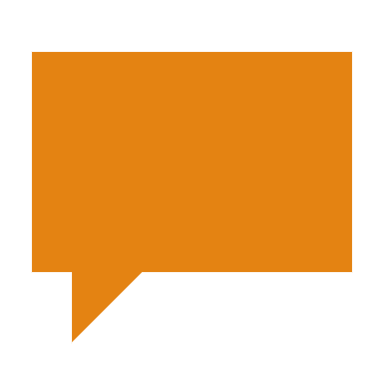 Close the deal
Quick statement if you feel strengths not covered. 
Relevant final questions. 
Not salary
Prob not timeframe. (Panel should tell you, or ask by email)
Thank everyone for their time
Let it go
FACEM vs Registrar Interviews
Less (often none) clinically focussed. 
High focus on teamwork, conflict resolution
Some understanding required of the “business”.
NDR is paramount, with permanent contracts. 
Vision is vital 
Gaps are fine, if balanced with expertise / skills. 
Find out the department’s focus / flaws – Flow, training, research.
A digital world
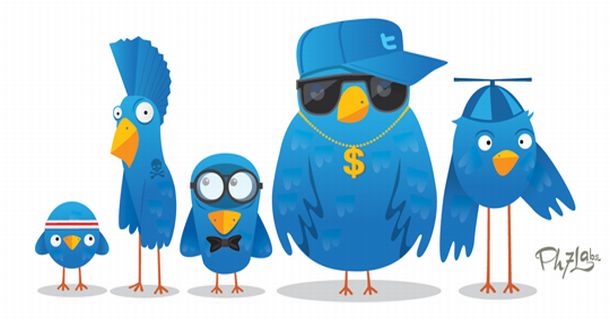 Particular importance for FACEM jobs. 

You will get google searched. 
You should google search the place you’re applying to, and the people doing the interview. 

Social media can help, but can absolutely positively harm. 
Be universally positive in your public social media profile for 3-6 months prior.
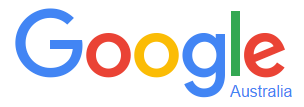 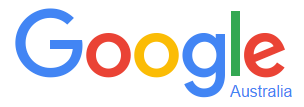 Additional bit….
References
Anthony Llewellyn - https://questionbank.advancemed.com.au/
On the Wards - https://onthewards.org/top-10-interview-tips-from-6-consultants/